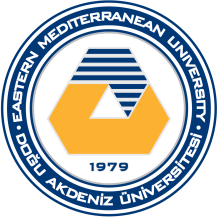 INTRODUCTION TO LOGIC DESIGNChapter 3Gate-Level Minimazation
gürtaçyemişçioğlu
2
OUTLINE OF CHAPTER 1
The Map
Method
Product of
Sums 
Simplification
Four – Variable
K-Map
Don’t Care
Conditions
Exclusive-OR
Function
Other Two
Level
Implementations
NAND and NOR
Implementations
Hardware 
Description
Language
6 November, 2016
INTRODUCTION TO LOGIC DESIGN
3.1 The MapMethod
4
THE MAP METHOD
Gate-level minimization refers to the design task of finding an optimal gate-level implementation of Boolean functions describing a digital circuit.
6 November, 2016
INTRODUCTION TO LOGIC DESIGN
5
THE MAP METHOD
The complexity of the digital logic gates 
The complexity of the algebraic expression
Logic minimization
Algebraic approaches: lack of specific rules
The Karnaugh map
A simple straight forward procedure
A pictorial form of a truth table
Applicable if the # of variables < 7
6 November, 2016
INTRODUCTION TO LOGIC DESIGN
6
THE MAP METHOD
A diagram made up of squares
Each square represents one minterm
The simplified expression produced by the map are always in one of the two standard forms: 
Sum of products 
Product of sums
6 November, 2016
INTRODUCTION TO LOGIC DESIGN
7
THE MAP METHOD
Boolean function
Sum of minterms
Sum of products (or product of sum) in the simplest form
A minimum number of terms
A minimum number of literals
The simplified expression may not be unique
6 November, 2016
INTRODUCTION TO LOGIC DESIGN
8
THE MAP METHOD
A two-variable map
Four minterms
x' = row 0; x = row 1
y' = column 0; y = column 1
A truth table in square diagram
xy
Figure 3.1 Two-variable Map
6 November, 2016
INTRODUCTION TO LOGIC DESIGN
9
THE MAP METHOD
Fig. 3.2(a): 
xy = m3
Fig. 3.2(b): 
x+y = x'y+xy' +xy = m1+m2+m3
(a) xy
(b) x+y
Figure 3.2 Two-variable Map
6 November, 2016
INTRODUCTION TO LOGIC DESIGN
10
THE MAP METHOD
Three-variable map:
For 3 binary variables.
2n = 8 minterms. 
Map consists of 8 squares.
Minterms are not arranged in a binary sequence. 
Only one bit changes in value from one adjacent column to the next.
6 November, 2016
DIGITAL INTEGRATED CIRCUIT DESIGN
11
THE MAP METHOD
Any two adjacent squares in the map differ by only one variable
Primed in one square and unprimed in the other
e.g., m5 and m7 can be simplified
m5+ m7 = xy'z + xyz = xz (y'+y) = xz
6 November, 2016
DIGITAL INTEGRATED CIRCUIT DESIGN
12
THE MAP METHOD
m0 and m2 (m4 and m6) are adjacent
m0+ m2 = x'y'z' + x'yz' = x'z' (y'+y) = x'z'	  
m4+ m6 = xy'z' + xyz' = xz' (y'+y) = xz'
6 November, 2016
DIGITAL INTEGRATED CIRCUIT DESIGN
13
THE MAP METHOD
Example 3.1: Simplify the Boolean function F(x, y, z) = S(2, 3, 4, 5)
F = x’y
+ xy’
6 November, 2016
DIGITAL INTEGRATED CIRCUIT DESIGN
14
THE MAP METHOD
Example 3.2: Simplify the Boolean function F(x, y, z) = S(3, 4, 6, 7)
F = yz
+ xz’
6 November, 2016
DIGITAL INTEGRATED CIRCUIT DESIGN
15
THE MAP METHOD
Consider four adjacent squares in the three-variable map.
Any such combination represents the logical sum of four minterms and results in an expression of only one literal.
The number of adjacent squares that may be combined
power of two 
1,2,4 and 8. 
Larger number of adjacent squares 
Product term with fewer literal
6 November, 2016
INTRODUCTION TO LOGIC DESIGN
16
THE MAP METHOD
m0+m2+m4+m6 = x‘ y‘ z‘ + x‘ y z‘ + x y‘ z‘ + x y z' 
		     = x'z'(y'+y) +xz'(y'+y) = x‘ z' + x z‘ = z'
m1+m3+m5+m7 = x‘ y‘ z + x‘ y z + x y‘ z + x y z 
		     =x‘ z (y‘ + y) + x z (y‘ + y) = x‘ z + x z = z
6 November, 2016
INTRODUCTION TO LOGIC DESIGN
17
THE MAP METHOD
1 square represents 1 minterm
A Term of 3 literals.
2 adjacent squares
A term of 2 literals.
4 adjacent squares 
A term of 1 literal.
8 adjacent squares 
Entire map
Function F = 1
6 November, 2016
INTRODUCTION TO LOGIC DESIGN
18
THE MAP METHOD
Example 3.2: Simplify the Boolean function F(x, y, z) = S(0, 2, 4, 5, 6)
F = z’
+ xy’
6 November, 2016
DIGITAL INTEGRATED CIRCUIT DESIGN
19
THE MAP METHOD
If a funtion is not expressed in sum of minterms
Use the map to obtain the minterms
Simplify the function and find the minimum number of terms. 
Make sure that the algebraic expression is in sum of products form.
6 November, 2016
INTRODUCTION TO LOGIC DESIGN
20
THE MAP METHOD
Example 3.2: Simplify the Boolean function F = A’ C + A’ B + A B’ C + B C.
Express it in sum of minterms
And find the minimal sum of products expression.
F = C
+ A’B
6 November, 2016
DIGITAL INTEGRATED CIRCUIT DESIGN
3.2 Four – VariableK-Map
22
FOUR-VARIABLE MAP
16 minterms
Combinations of 2, 4, 8, and 16 adjacent squares
6 November, 2016
INTRODUCTION TO LOGIC DESIGN
23
FOUR-VARIABLE MAP
Minimization of four-variable Boolean function is similar to three-variable functions.
Adjacent squares are defined to be squares next to each other. 
Ex: m0 and m2, m3 and m11.
1 square represents 1 minterm
A Term of 4 literals.
2 adjacent squares
A term of 3 literals.
4 adjacent squares 
A term of 2 literal.
8 adjacent squares 
A term of 1 literal.
16 adjacent squares 
Entire map
Function F = 1
6 November, 2016
INTRODUCTION TO LOGIC DESIGN
24
FOUR-VARIABLE MAP
Example 3.5: simplify F(w, x, y, z) = S(0, 1, 2, 4, 5, 6, 8, 9, 12, 13, 14)
F = y’
+ w’z’
+ xz’
6 November, 2016
INTRODUCTION TO LOGIC DESIGN
25
FOUR-VARIABLE MAP
Example 3-6: simplify F = A B C + B C D + A B C D + A B C
F = B’ C’
+ A’CD’
+ B’D’
6 November, 2016
INTRODUCTION TO LOGIC DESIGN
26
FOUR-VARIABLE MAP
Prime implicant is a product term obtained by combining the maximum possible number of adjacent squares in the map.
If a minterm in a square is covered by only one prime implicant, that prime implicant is said to be essential.
6 November, 2016
INTRODUCTION TO LOGIC DESIGN
27
FOUR-VARIABLE MAP
Essential prime implicants BD
and AB’
and B’D’
Prime implicants CD,
B’C,
AD
6 November, 2016
INTRODUCTION TO LOGIC DESIGN
28
FOUR-VARIABLE MAP
Essential prime implicants  BD and B’D’.
Prime implicants CD, B’C, AD and AB’.
Logical sum of two essential prime implicants and any two prime implicants. There are four possible ways that the function can be expressed with four product terms of two literals each:
F = BD + B’D’ + CD + AD
        = BD + B’D’ + CD + AB’
        = BD + B’D’ + B’C + AD
        = BD + B’D’ + B’C + AB’
6 November, 2016
INTRODUCTION TO LOGIC DESIGN
3.3 Five – VariableK-Map
30
FIVE-VARIABLE MAP
Maps for more than four variables becomes complicated.
A five-variable map needs 32 squares and a six-variable map needs 64 squares. 
When the number of variables becomes large, 
The number of squares becomes excessively large,
The geometry for combining adjacent squares becomes more involved. 
Five-variable map: two four-variable map (one on the top of the other).
6 November, 2016
INTRODUCTION TO LOGIC DESIGN
31
FIVE-VARIABLE MAP
6 November, 2016
INTRODUCTION TO LOGIC DESIGN
32
FIVE-VARIABLE MAP
Each four-variable map retains the previously defined adjacency when taken separately. 
Each square in the A = 0 map is a adjacent to the corresponding square in the A = 1. 
Ex: m4 is adjacent to m20 and m15 to m31.
For six-variable map 4 x four-variable maps needed to obtain the required 64 squares.
Variables > 6 need to many squares and are impractical to use.
6 November, 2016
INTRODUCTION TO LOGIC DESIGN
33
FIVE-VARIABLE MAP
Table 3.1 shows the relationship between the number of adjacent squares and the number of literals in the term.
6 November, 2016
INTRODUCTION TO LOGIC DESIGN
34
FIVE-VARIABLE MAP
Example 3.7: simplify F = S(0, 2, 4, 6, 9, 13, 21, 23, 25, 29, 31)
F = A’B’E’
+ ACE
+ BD’E
6 November, 2016
INTRODUCTION TO LOGIC DESIGN
35
FIVE-VARIABLE MAP
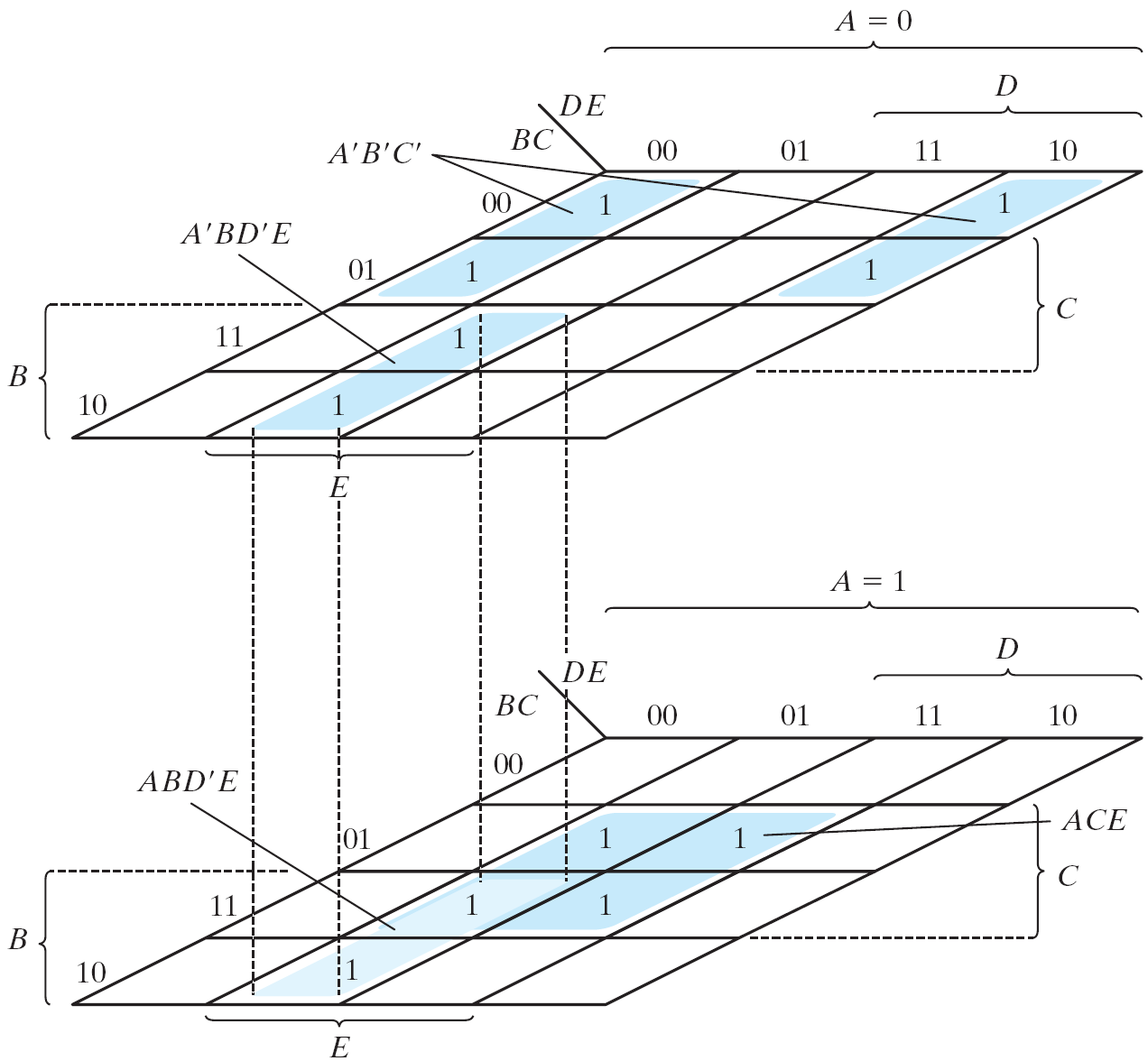 6 November, 2016
INTRODUCTION TO LOGIC DESIGN
3.4 Product ofSums Simplification
37
PRODUCT OF SUMS SIMPLIFICATION
The 1’s placed in the squares of the map represent the minterms of the function. 
The minterms not included in the function denote the complement of the function.
Mark the empty squares by 0’s 
Combine them into valid adjacent squares 
Obtain simplified expression of the complement function F’.
6 November, 2016
INTRODUCTION TO LOGIC DESIGN
38
PRODUCT OF SUMS SIMPLIFICATION
F = B’D’
+ A’C’D
+ B’C’
F’ = AB
+ BD’
+ CD
Apply DeMorgan’s theorem

(F’ = (AB + CD + BD’))’

F = (A’ + B’) (C’ + D’) (B’ + D)
6 November, 2016
INTRODUCTION TO LOGIC DESIGN
39
PRODUCT OF SUMS SIMPLIFICATION
F = B’D’ + B’C’ + A’C’D

Sum of Products
F = (A’ + B’) (C’ + D’) (B’ + D)
 
Products of Sum
6 November, 2016
INTRODUCTION TO LOGIC DESIGN
40
PRODUCT OF SUMS SIMPLIFICATION
6 November, 2016
INTRODUCTION TO LOGIC DESIGN
41
PRODUCT OF SUMS SIMPLIFICATION
6 November, 2016
INTRODUCTION TO LOGIC DESIGN
3.5 Don’t CareConditions
43
DON’T CARE CONDITIONS
The value of a function is not specified for certain combinations of variables
BCD; 1010-1111: don't care
These don’t care conditions can be used on a map to provide further simplification of the Boolean expression. 
Don’t care minterm is a combination of variables whole logical value is not specified.
6 November, 2016
INTRODUCTION TO LOGIC DESIGN
44
DON’T CARE CONDITIONS
It cannot be marked with a 1 in the map
It would require that the function always be a 1 for such combination.
It cannot be marked with a 0 in the map
It would require that the function always be a 0 for such combination. 
For don’t care conditions an X is used. 
For adjacent squares in the map to simplify the function 
The don’t care minterms may be assumed to be either 0 or 1.
6 November, 2016
INTRODUCTION TO LOGIC DESIGN
45
DON’T CARE CONDITIONS
F = yz
+ w’x’
F = yz
+ w’z
6 November, 2016
INTRODUCTION TO LOGIC DESIGN
46
DON’T CARE CONDITIONS
6 November, 2016
INTRODUCTION TO LOGIC DESIGN
3.6 NAND and NORImplementations
48
NAND AND NOR IMPLEMENTATIONS
NAND Circuits:
The NAND gate is a universal gate.
Can implement any digital system. 
Complement operation is obtained from one-input NAND gate.
AND operation requires two NAND gates
OR operation is achieved through NAND gate with additional inverters in each input
6 November, 2016
INTRODUCTION TO LOGIC DESIGN
49
NAND AND NOR IMPLEMENTATIONS
NAND Circuits:
Two graphic symbols for NAND gate
6 November, 2016
INTRODUCTION TO LOGIC DESIGN
50
NAND AND NOR IMPLEMENTATIONS
The implementation of Boolean functions with NAND gates 
Require that the function be in sum of products form. 
F = A.B + C.D







F = A.B +C.D	(b) F = ((A.B)’)’ + ((C.D)’)’	  (c) F = ((A.B)’ (C.D)’)’
			         = (A+B)’ + (C+D)’	          = ((A+B) (C + D))’
			         = A.B + C.D		          = A.B + C.D
6 November, 2016
INTRODUCTION TO LOGIC DESIGN
51
NAND AND NOR IMPLEMENTATIONS
Implement the following Boolean function F = (x ,y, z) = (1, 2, 3, 4, 5, 7).
Simplify the function in sum of products using K-map.
F = z
+ xy’
+ x’y
6 November, 2016
INTRODUCTION TO LOGIC DESIGN
52
NAND AND NOR IMPLEMENTATIONS
F = z
+ xy’
+ x’y
6 November, 2016
INTRODUCTION TO LOGIC DESIGN
53
NAND AND NOR IMPLEMENTATIONS
The procedure
Simplify in the form of sum of products;
Draw a NAND gate for each product term; 
The inputs to each NAND gate are the literals of the term (the first level);
A single NAND gate for the second sum term (the second level);
A term with a single literal requires an inverter in the first level if the single literal is not complemented. Otherwise it can be connected directly.
6 November, 2016
INTRODUCTION TO LOGIC DESIGN
54
NAND AND NOR IMPLEMENTATIONS
General procedure for converting multilevel AND-OR diagram into all NAND diagram:
Convert all AND gates to NAND gates with AND-invert graphic symbol.
Convert all OR gates to NAND gates with invert-OR graphic symbol. 
Check all the bubbles in the diagram. 
For every bubble that is not compensated by another small circle along the same line, 
insert an inverter (one-input NAND gate) or 
complement the input literal
6 November, 2016
INTRODUCTION TO LOGIC DESIGN
55
NAND AND NOR IMPLEMENTATIONS
F = A (CD + B) + BC’
6 November, 2016
INTRODUCTION TO LOGIC DESIGN
56
NAND AND NOR IMPLEMENTATIONS
F = (AB’ + A’B) (C + D’)
6 November, 2016
INTRODUCTION TO LOGIC DESIGN
57
NAND AND NOR IMPLEMENTATIONS
NOR function is the dual of NAND function.
The NOR gate is also universal.
6 November, 2016
INTRODUCTION TO LOGIC DESIGN
58
NAND AND NOR IMPLEMENTATIONS
NAND Circuits:
Two graphic symbols for NAND gate
6 November, 2016
INTRODUCTION TO LOGIC DESIGN
59
NAND AND NOR IMPLEMENTATIONS
Example: Implementing F = (A + B) (C + D) E





Example: Implementing F = (A B’ + A’ B) (C + D’)
6 November, 2016
INTRODUCTION TO LOGIC DESIGN
3.7 Other TwoLevelImplementations
61
OTHER TWO LEVEL IMPLEMENTATIONS
NAND and NOR gates most often found in integrated circuits.
NAND and NOR are the most important gates from a practical point of view. 
Some NAND or NOR gates allow the possibility of a wire connection between the outputs of two gates to provide a specific logic function.
This type of logic is called wired logic. 
Example:
Open-collector TTL NAND gates when tied together performs wired-AND logic.
6 November, 2016
INTRODUCTION TO LOGIC DESIGN
62
OTHER TWO LEVEL IMPLEMENTATIONS
6 November, 2016
INTRODUCTION TO LOGIC DESIGN
63
OTHER TWO LEVEL IMPLEMENTATIONS
Nondegenerate Forms
Consider four types of gate: AND, OR, NAND and NOR. 
Assign one type of gate for the first level and one type of gate for the second level. 
There are 16 possible combination of two-level forms. 
Eight of them: degenerate forms = a single operation
AND-AND, AND-NAND, OR-OR, OR-NOR, NAND-OR, NAND-NOR, NOR-AND, NOR-NAND.
6 November, 2016
INTRODUCTION TO LOGIC DESIGN
64
OTHER TWO LEVEL IMPLEMENTATIONS
degenerate forms = a single operation
6 November, 2016
INTRODUCTION TO LOGIC DESIGN
65
OTHER TWO LEVEL IMPLEMENTATIONS
degenerate forms = a single operation
6 November, 2016
INTRODUCTION TO LOGIC DESIGN
66
OTHER TWO LEVEL IMPLEMENTATIONS
degenerate forms = a single operation
6 November, 2016
INTRODUCTION TO LOGIC DESIGN
67
OTHER TWO LEVEL IMPLEMENTATIONS
degenerate forms = a single operation
6 November, 2016
INTRODUCTION TO LOGIC DESIGN
68
OTHER TWO LEVEL IMPLEMENTATIONS
The eight non-degenerate forms
AND-OR, OR-AND, NAND-NAND, NOR-NOR, NOR-OR, NAND-AND, OR-NAND, AND-NOR.
AND-OR and NAND-NAND = sum of products.
OR-AND and NOR-NOR = product of sums.
NOR-OR, NAND-AND, OR-NAND, AND-NOR = ?
6 November, 2016
INTRODUCTION TO LOGIC DESIGN
69
OTHER TWO LEVEL IMPLEMENTATIONS
AND – OR – INVERT Implementation
The two forms NAND – AND = AND – NOR
Both perform the AND – OR – INVERT function. 
F = (AB + CD + E)’ 
F’ = AB + CD + E (sum of product)
6 November, 2016
INTRODUCTION TO LOGIC DESIGN
70
OTHER TWO LEVEL IMPLEMENTATIONS
OR – AND – INVERT Implementation
The two forms OR – NAND = NOR – OR
Both perform the OR – AND – INVERT function. 
F = [(A+B) (C+D) E]’ 
F’ = (A+B) (C+D) E (product of sum)
6 November, 2016
INTRODUCTION TO LOGIC DESIGN
71
OTHER TWO LEVEL IMPLEMENTATIONS
*Form (b) requires and inverter for a single literal term.
6 November, 2016
INTRODUCTION TO LOGIC DESIGN
72
OTHER TWO LEVEL IMPLEMENTATIONS
Example 3-11: F' = x'y+xy'+z		(F': sum of products)
Step1: x’y (z + z’) = x’yz + x’yz’
Step2: xy’(z + z’) = xy’z + xy’z’
Step3: z (x + x’) = xz + x’z 
Step4: xz+x’z (y+y’) = xyz + x’yz + xy’z + x’y’z
Step5: x’yz + x’yz’ + xy’z + xy’z’+ xyz + x’y’z
F’ = z
+ xy’
+ x’y
6 November, 2016
INTRODUCTION TO LOGIC DESIGN
73
OTHER TWO LEVEL IMPLEMENTATIONS
Example 3-11: F' = x'y+xy'+z		(F': sum of products)




AND-OR-INVERT
6 November, 2016
INTRODUCTION TO LOGIC DESIGN
74
OTHER TWO LEVEL IMPLEMENTATIONS
AND-OR-INVERT form require a simplified expression of the complement of the function in product of sums.
Combine the 1’s in the map
F = x’y’z’ + xyz’
Take the complement
F’ = (x+y+z) (x’+y’+z)
F = [(x+y+z) (x’+y’+z)]’
6 November, 2016
INTRODUCTION TO LOGIC DESIGN
75
OTHER TWO LEVEL IMPLEMENTATIONS
Summary
F' = x'y+xy'+z 		(F': sum of products)
F = (x'y+xy'+z)' 		(F: AOI implementation)
F = x'y'z' + xyz'		(F: sum of products)
F' = (x+y+z)(x'+y'+z) 	(F': product of sums)
F = ((x+y+z)(x'+y'+z))'	(F: OAI)
6 November, 2016
INTRODUCTION TO LOGIC DESIGN
3.8 Exclusive-ORFunction
77
EXCLUSIVE-OR FUNCTION
Exclusive-OR (XOR)
x Å y = x y‘ + x‘ y
F = 1, if only x = 1 or y = 1, but not when x and y = 1.
Exclusive-NOR (XNOR) (equivalence)
(x Å y)' = x y + x‘ y‘
F = 1, if both x and y = 1 or both = 0. 
(x Å y)’ = (x y’ + x’ y)’ = (x’ + y) (x + y’) = x’x + x’y’ + xy = xy + x’y’
6 November, 2016
INTRODUCTION TO LOGIC DESIGN
78
EXCLUSIVE-OR FUNCTION
Some identities
x Å 0 = x
x Å 1 = x'
x Å x = 0
x Å x' = 1
x Å y' = (x Å y)'
x‘ Å y = x’ Å y = (x Å y)'
Commutative and associative
A Å B = B Å A
(A Å B) Å C = A Å (B Å C) 
= A Å B Å C
6 November, 2016
INTRODUCTION TO LOGIC DESIGN
79
EXCLUSIVE-OR FUNCTION
Implementations
(x‘ + y') x + (x‘ + y') y 
= x y‘ + x‘ y = x Å y
6 November, 2016
INTRODUCTION TO LOGIC DESIGN
80
EXCLUSIVE-OR FUNCTION
The XOR operation with three or more variables can be converted into an ordinary Boolean function by replacing Å symbol with its equivalent Boolean expression. 
AÅBÅC = (AB'+A'B)C' + (AB+A'B')C 
	           = AB'C'+A'BC'+ABC+A'B'C 
	           = S(1, 2, 4, 7)
XOR is a odd function → an odd number of 1's, then F = 1.
XNOR is a even function → an even number of 1's, then F = 1.
6 November, 2016
INTRODUCTION TO LOGIC DESIGN
81
EXCLUSIVE-OR FUNCTION
Odd Function
F = A Å B Å C
(b) Even Function
F = (A Å B Å C)’
6 November, 2016
INTRODUCTION TO LOGIC DESIGN
82
EXCLUSIVE-OR FUNCTION
Four-variable Exclusive-OR function
AÅBÅCÅD = (AB'+A'B)Å(CD'+C'D) = (AB'+A'B)(CD+C'D')+(AB+A'B')(CD'+C'D)
F = AÅBÅCÅD
F = (AÅBÅCÅD)’
6 November, 2016
INTRODUCTION TO LOGIC DESIGN
83
EXCLUSIVE-OR FUNCTION
Parity Generation and Checking
A parity bit: P = x Å y Å z
Parity check: C = x Å y Å z Å P
C=1: one bit error or an odd number of data bit error
C=0: correct or an even # of data bit error
6 November, 2016
INTRODUCTION TO LOGIC DESIGN
84
EXCLUSIVE-OR FUNCTION
6 November, 2016
INTRODUCTION TO LOGIC DESIGN
85
EXCLUSIVE-OR FUNCTION
6 November, 2016
INTRODUCTION TO LOGIC DESIGN
3.9 Hardware DescriptionLanguage
87
HARDWARE DESCRIPTION LANGUAGE
Describe the design of digital systems in a textual form
Hardware structure
Function/behavior
Timing
VHDL and Verilog HDL
6 November, 2016
INTRODUCTION TO LOGIC DESIGN
88
HARDWARE DESCRIPTION LANGUAGE
INTRODUCTION TO LOGIC DESIGN
89
HARDWARE DESCRIPTION LANGUAGE
Documentation language
HDL is used to represent and document digital systems in a form that can be read by both humans and computers
Examples of keywords:
module, end-module, input, output, wire, and, or, and not
6 November, 2016
INTRODUCTION TO LOGIC DESIGN
90
HARDWARE DESCRIPTION LANGUAGE
6 November, 2016
INTRODUCTION TO LOGIC DESIGN
91
HARDWARE DESCRIPTION LANGUAGE
Boolean expressions are specified in Verilog HDL with a 
continuous assignment statement consisting of the keyword assign followed by a Boolean expression. 
To distinguish the arithmetic plus from logical OR, Verilog HDL uses the symbols
(&) for AND, 
(|)  for OR, 
(~) for NOT
6 November, 2016
INTRODUCTION TO LOGIC DESIGN
92
HARDWARE DESCRIPTION LANGUAGE
Boolean expression: 
x = A.B + C’
y = C’
6 November, 2016
INTRODUCTION TO LOGIC DESIGN